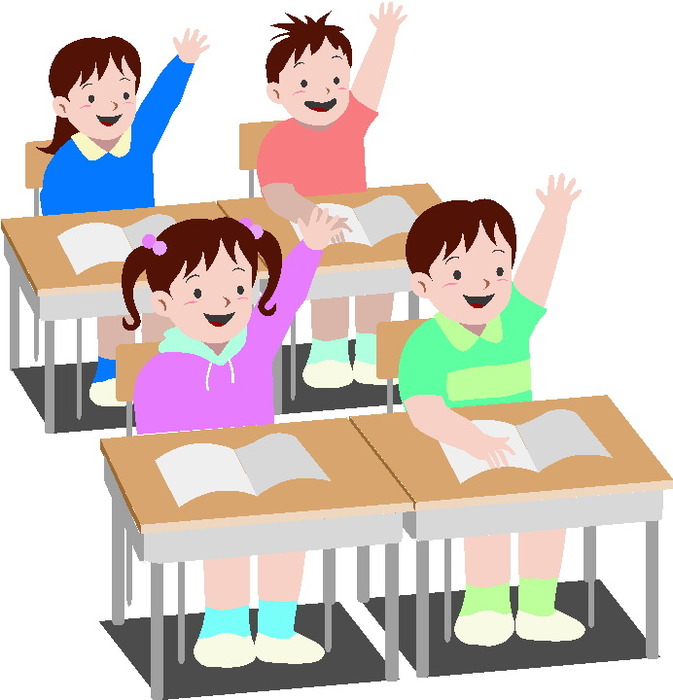 тема:  «Современный урок - как основа эффективного и качественного образования»
Что такое качество образования?
Качество образования –  это востребованность полученных знаний в конкретных условиях их применения для достижения конкретной цели и повышения
    качества жизни.
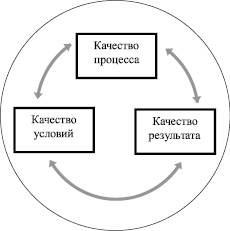 Образовательный процесс –это организованное взаимодействие учителя и учеников для достижения образовательных целей. Одной из форм организации учебного процесса является урок.
 
   Урок -  форма организации учебного процесса, при которой педагог занимается в рамках точно установленного времени, с постоянным составом учащихся, используя разнообразные методы для достижения поставленных целей, определённых учебной программой.
Цели урока:
   Деятельностная: формирование универсальных учебных  действий  при изучении основ современного урока
 
   Предметно-дидактическая: осознание основных требований к современному уроку, определение критериев,  по которым надо оценивать  эффективность и качество урока.
Каким должен быть современный урок?
Ответы  детей: весёлый, интересный, нетрудный, спокойный; урок на котором выслушивают твоё мнение; урок без стрессов.

  - это урок, на котором, учитель умело использует все возможности для развития личности ученика



Ваши ассоциации со словом «развитие»( на каждую букву слова придумать ассоциацию)
На каких уроках вы получаете развитие?
8  «А», «Б» классы 
Опрошено 46 человек:
История, обществознание, геометрия, алгебра более 60%
Литература, биология, химия  30%-40%
Физика, английский, ОИВТ, музыка   10%-20%
4 человека считаю , что на всех уроках
           9  «А», «Б» классы
Опрошено 51 человека:
История, обществознание  более 50%
Алгебра, геометрия более 40%
Биология, химия, ОБЖ более 20%
Русский, литература, английский  язык, физкультура,
физика  10%-20%
Планируемые результаты урока:
Предметные:
    понять, в чём отличие современного урока от традиционного;   
     определиться с требованиями, предъявляемыми к  
          современному уроку;
     проанализировать трудности проведения современного 
          урока;
     осознать психологическую целостность урока;
     определить  критерии эффективности  современного урока.

 Метапредметные:
участвовать в постановке целей и задач урока, в процессе решения учебной проблемы;
интегририроваться  в группы и строить продуктивное взаимодействие
 
 Личностные:
    проявлять готовность и способность к самообразованию через выявление, постановку и решение проблем.
Что по вашему мнению могут сделать учителя, чтобы улучшить качество знания?
не говорить на посторонние темы;
уважать учеников; 
меньше конспектов,  больше объяснений;
рассказывать больше интересных и мало знакомых фактов
 не повышать голос на уроках;
интереснее вести урок;
не выделять любимчиков;
быть объективным.
Что по вашему мнению могут сделать ученики, чтобы улучшить качество знаний?
избавиться от лени;
лучше слушать и запоминать на уроках;
больше ответственности и трудолюбия;
«моё не внимание на уроках мне мешает идти дальше»

Что по вашему мнению может сделать администрация,
чтобы улучшить качество знаний?
уволить учителя, чтобы не портить жизнь ученику;
повысить финансирование;
сократить количество уроков;
уменьшить нагрузку на учеников;
принять на работу хороших учителей со стажем
Отношения «учитель – ученик» - это отношение сотрудничества?
Да  38%
Скорее да, чем нет  48%
Нет 14%
Наши вывод:
   Только творческий подход к уроку с учётом новых достижений в области педагогики, психологии и передового опыта обеспечит высокий уровень преподавания, то есть высокий научно-теоретический и методический уровни.
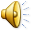